PC-1 RevisionPunjab Socio-Economic Registry(PSER)Revised Cost: Rs. 5,069.052 millionPDWP11/03/2025
Project Profile
Objectives
Progress
4,387 registration interns are hired by DCs, with a monthly salary of Rs. 50,000 for 5 months.
Ramazan Drive along with Communication Campaign re-started on 18thDecember 2024.
The data of 3.217 million families registered in PSER with PMT up to 50 has been shared with PITB for the Nighaban Ramzan.
7.836 million families registered in PSER till 11th March 2025.
Justification for the Revision
Major Changes in the PC-1
Revised Project Profile
Governance Structure
PSER Institutional Framework
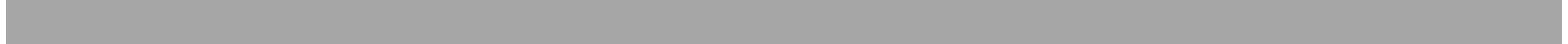 PROGRAM STEERING COMMITTEE
GOVERNANCE STRUCTURE
District PSER Committees
CORE WORKING GROUP
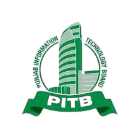 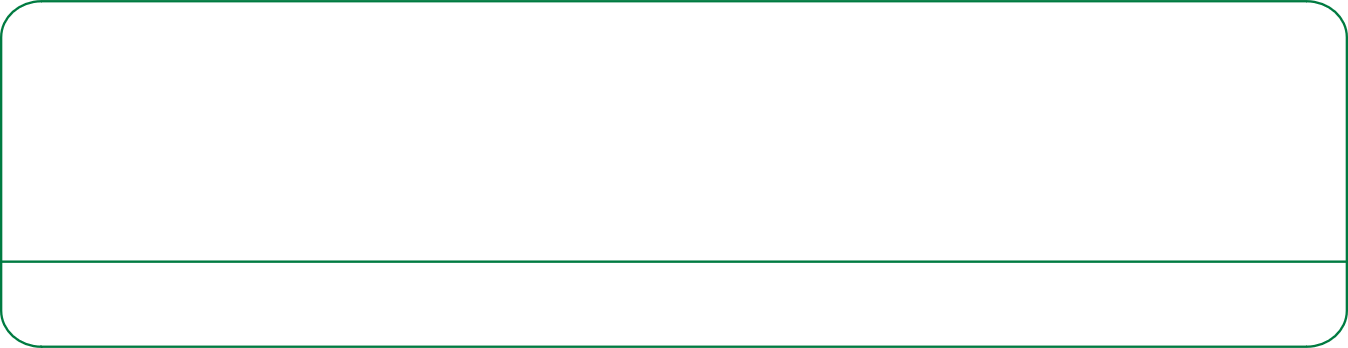 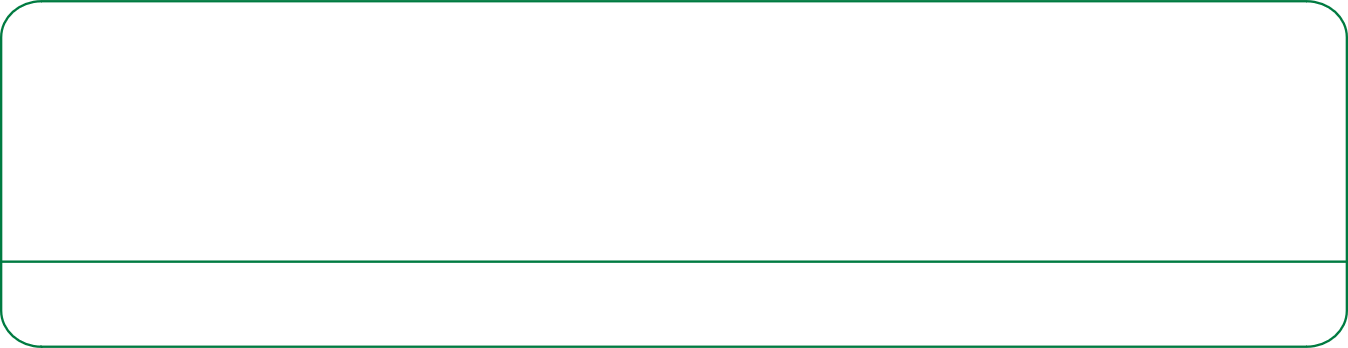 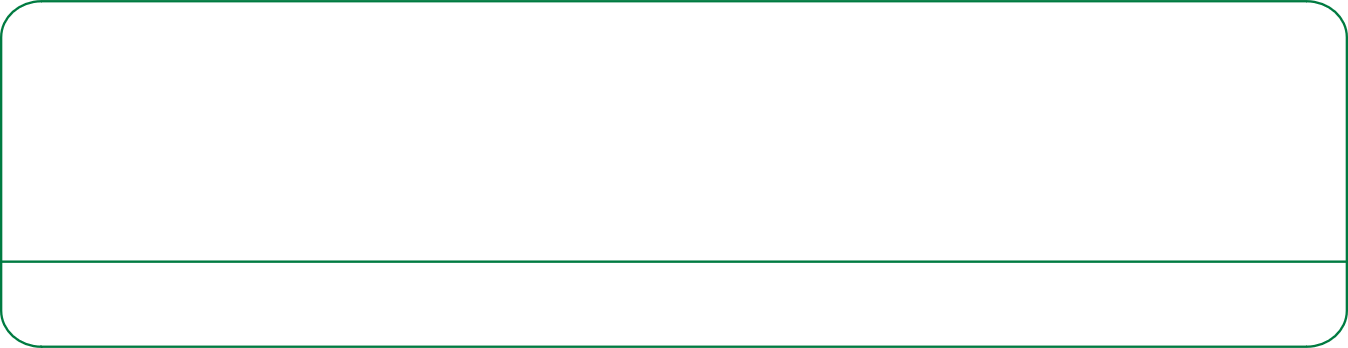 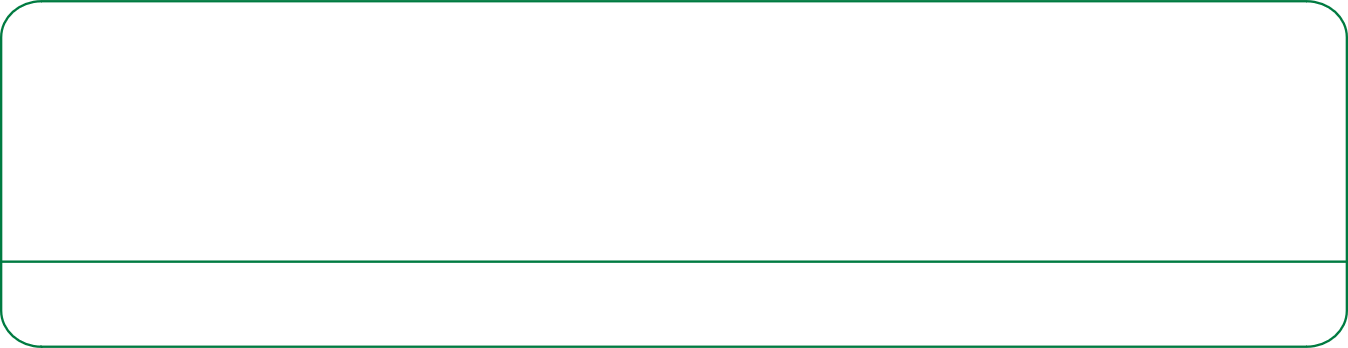 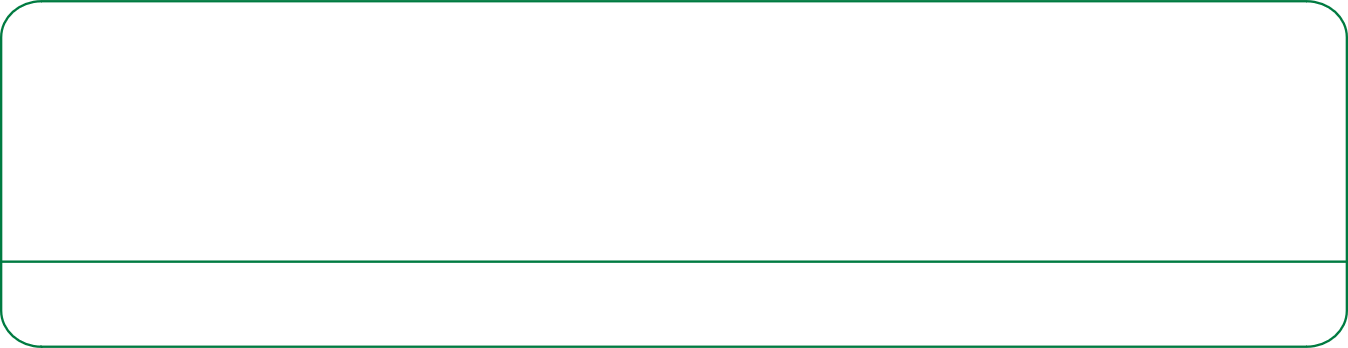 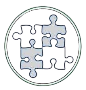 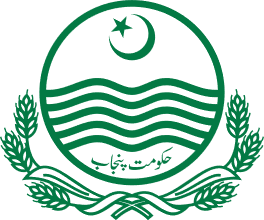 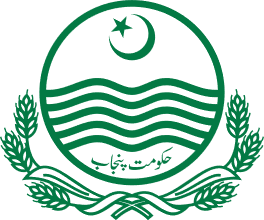 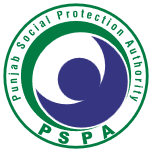 URBAN UNIT
PITB
BOS
ISU-P&D
PSPA
Rs 9.62 million
Rs 3,314.36 million
Rs 227.63 million
Rs 81.79 million
Rs 635.66 million
Planning, Implementation, and Monitoring
Coordination and Reporting
Technical support to UU
IT support
Field Verifications
IMPLEMENTATION
 STRUCTURE
Perform sample-based verification of data collected through desk and self-registration.
Through its PIU:
Develop, test, and deploy software for PSER
Provide IT support to the registration desks
Provide and manage the hosting environment for the PSER
Establish integration with NADRA and other administrative sources for verification
Take data sharing and security measures
Assist PSPA in designing the PSER registration form and training.
Supporting the Urban Unit in field verifications.
To perform the overall coordination of the program. 
Ensure compliance of all activities by the IPs.
Assist in timely release of funds to the IPs.
Through its PMU:
Act as a lead agency and custodian of the PSER
Develop PMT formula and registration form
Manage registrations through LG & CD dept
Run media campaigns
Payments for data validation/acquisition (e.g., to NADRA and PLRA), 
consultancies etc.
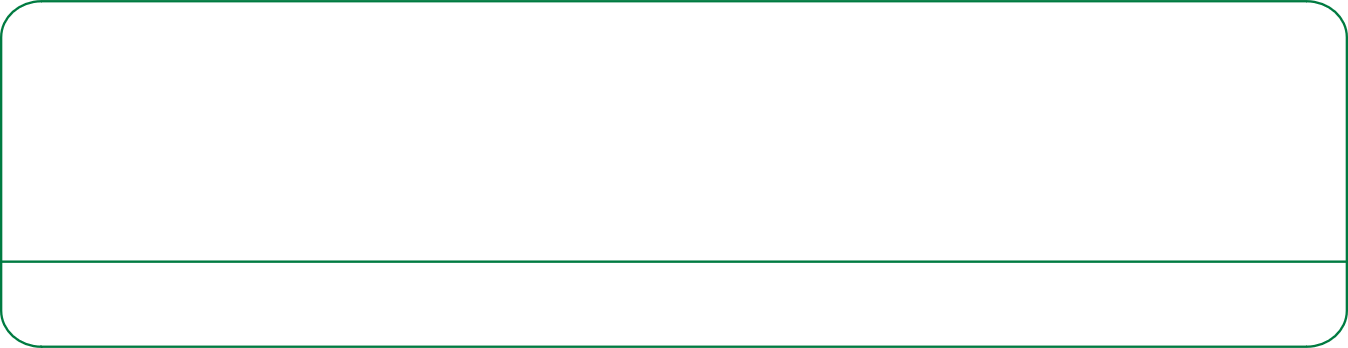 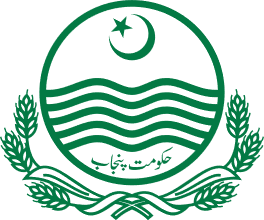 District Administration
Rs81.79 million
All implementing partners will be independent in terms of hirings, procurements, and financials.
Overall Cost
Revision in Costs
10
Design / Structural Issues to be Decided
Need / rationale of PSPA field formation in view of field staff hired for door-to-door survey
Should be PSPA staff be hired after completion of door-to-door survey?
Dropping field staff may necessitate reduced HQ staff
Tablets required for door-to-door survey to be booked from PC-I or PC-II?
NADRA charges for field data validation to be booked from PC-I or PC-II?
Whether the following should be continued during / after door-to-door survey:
Registration desks at UCs 
TPV of Registrations at UC centers
Any other question / clarification from other IPs
11
PSPA Costs
12
PITB Costs
13
HR Requirements PITB
14
HR Requirements PITB
15
HR Requirements PITB
16
District Administration Costs
17
ISU COST
ISU HR
Detailed IP Costs
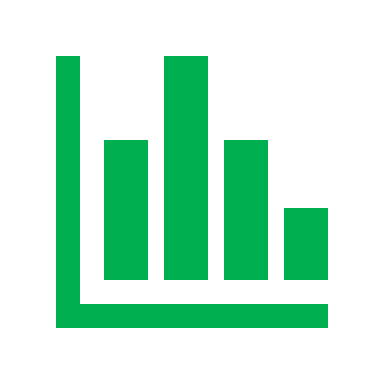 THANK YOU
HR Requirements PSPA
22
HR Requirements PSPA
23
HR Requirements PSPA
24
HR Requirements PSPA
Back
25
Strategy for PSER
Short-term Version
(3 months)
Long-term Version
(1.5 years)
Full-scale Survey
Consolidation of existing data 
+ 
Integration and cross-referencing with NADRA and NSER
Collection of data through 
Registration Centers 
&
Self-Registration
Stage I
Stage II
Sample-based Verification
The registration centers will continue to work after door-to-door survey
26
[Speaker Notes: Random physical verification of registrants data]
Process Flow
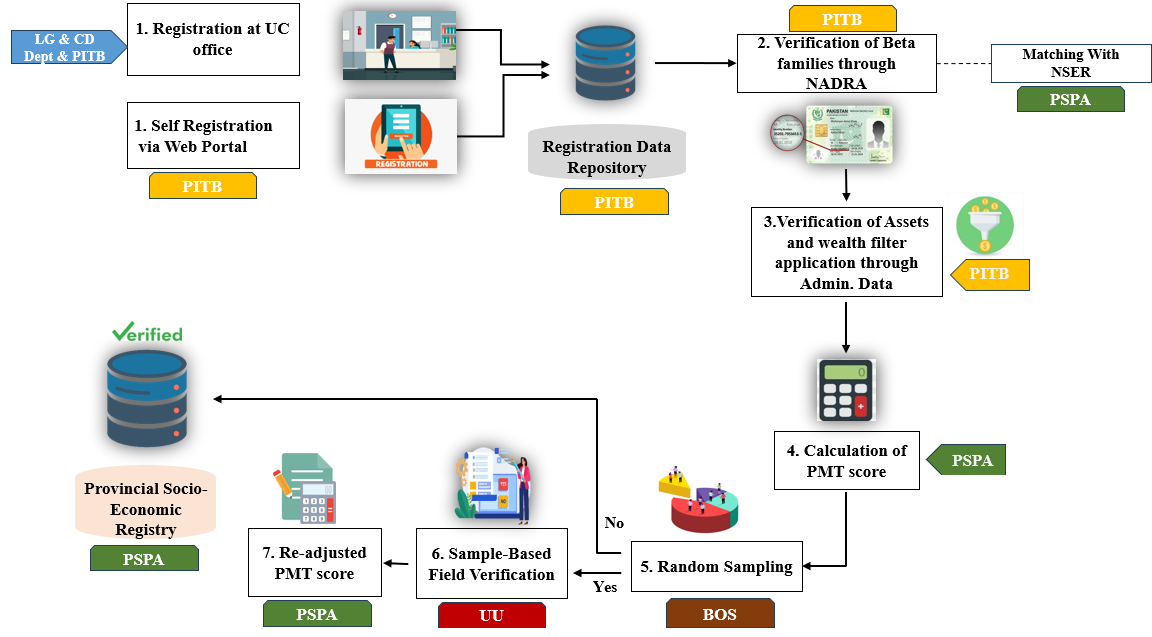 27
Exit Strategy
As the PSER is envisaged to be a dynamic registry that remains live and accurate at all times, it is imperative to continue the registration and up-dation activities after the completion of the PC-1. 
For continuity and sustainability of the PSER, the registration desks at UC offices will continue to function and the field staff hired under the PSPA will be retained, as required (subject to government rules and policies), ensuring continued operations of the PSER after completion of project gestation. 
Any reward to the UC staff, after the project is completed, will be decided separately. 
The decision of retention of the staff at PMU/PIU and any change in their roles and responsibilities may be decided by the P&D Board at the time of completion of the project.
Overall Cost